Красная книга Ленинградской области
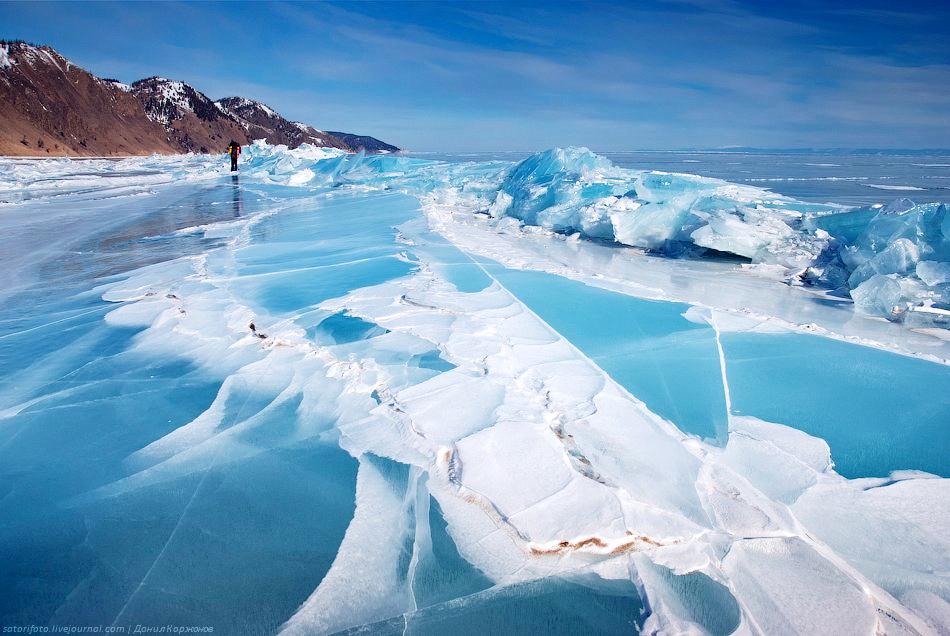 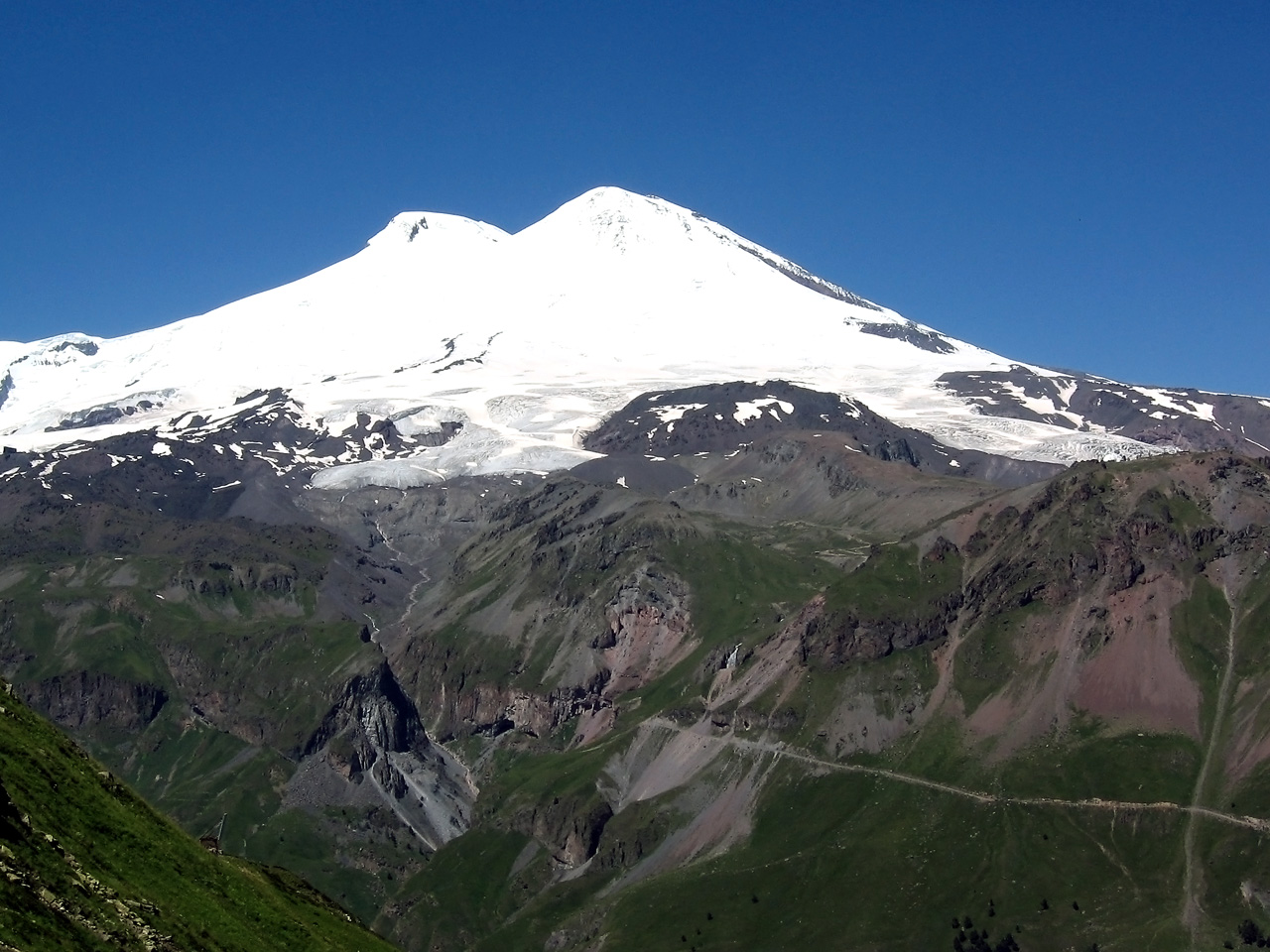 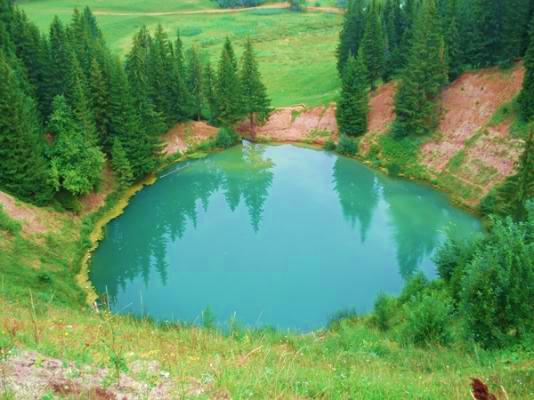 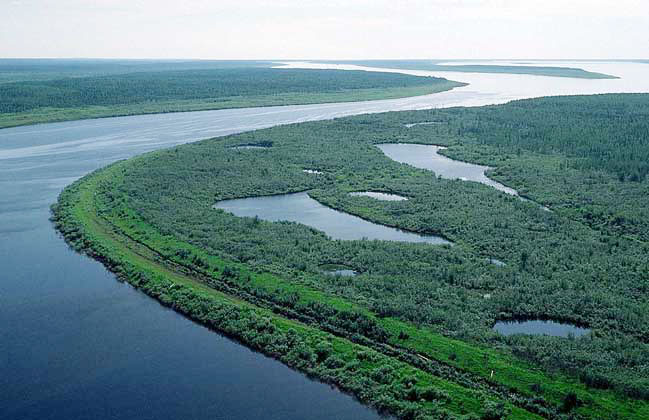 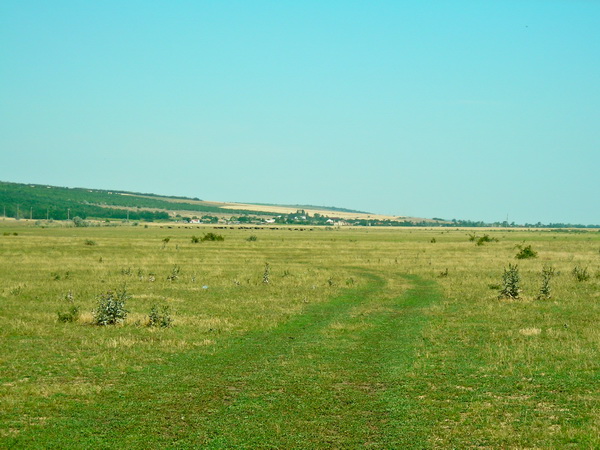 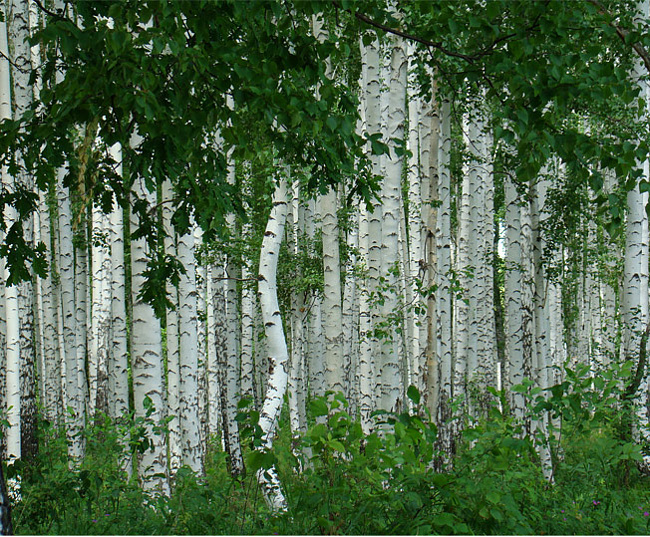 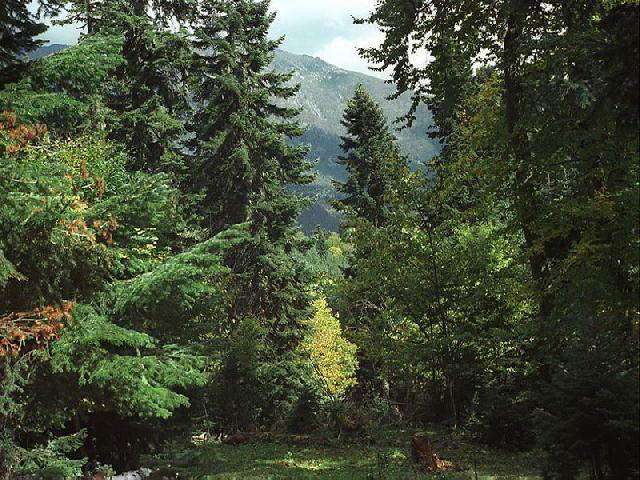 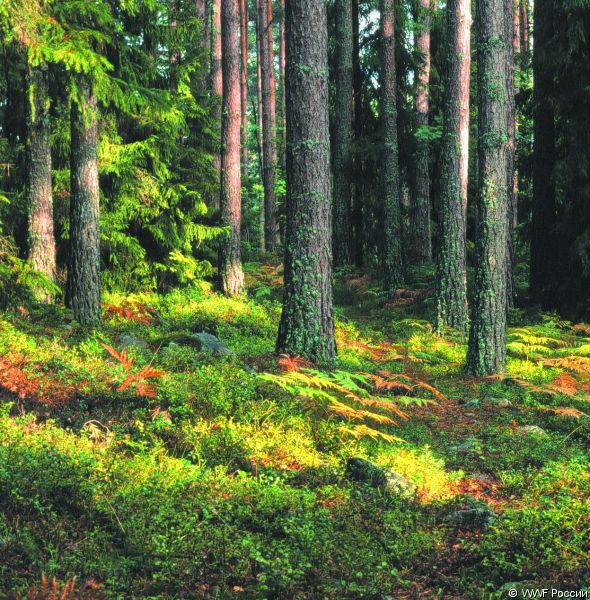 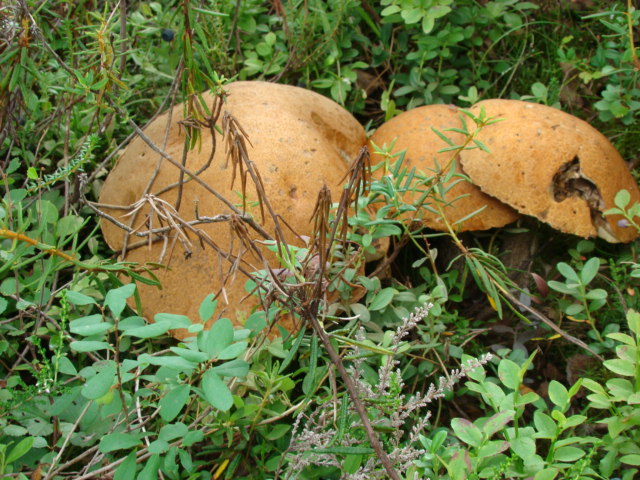 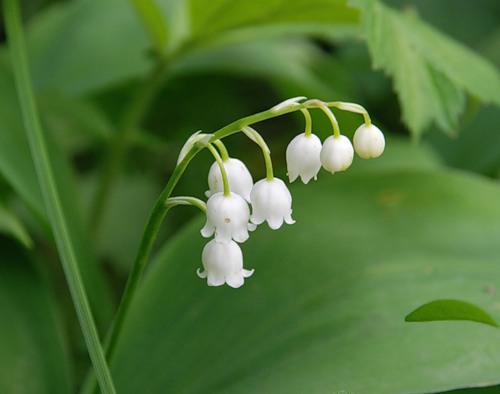 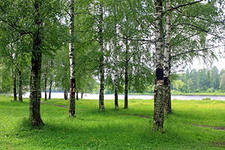 SOS!
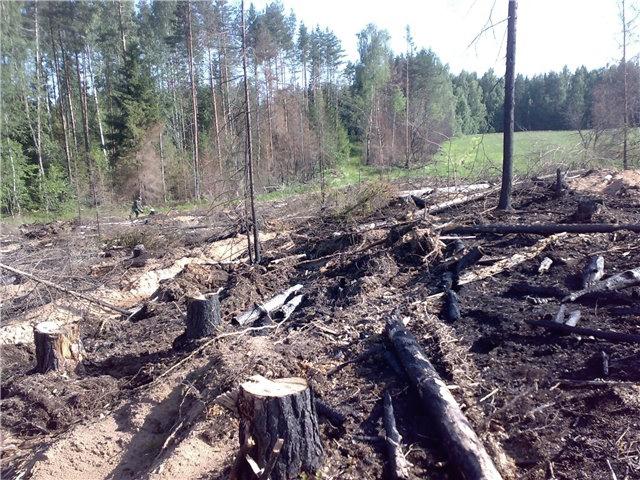 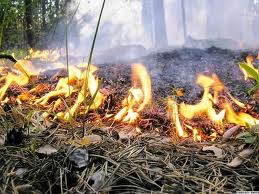 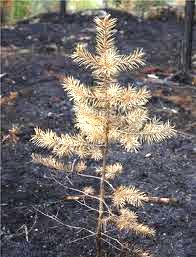 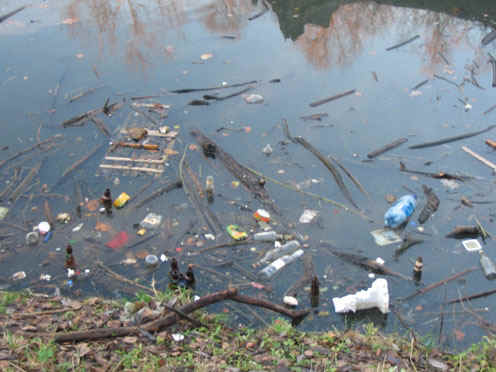 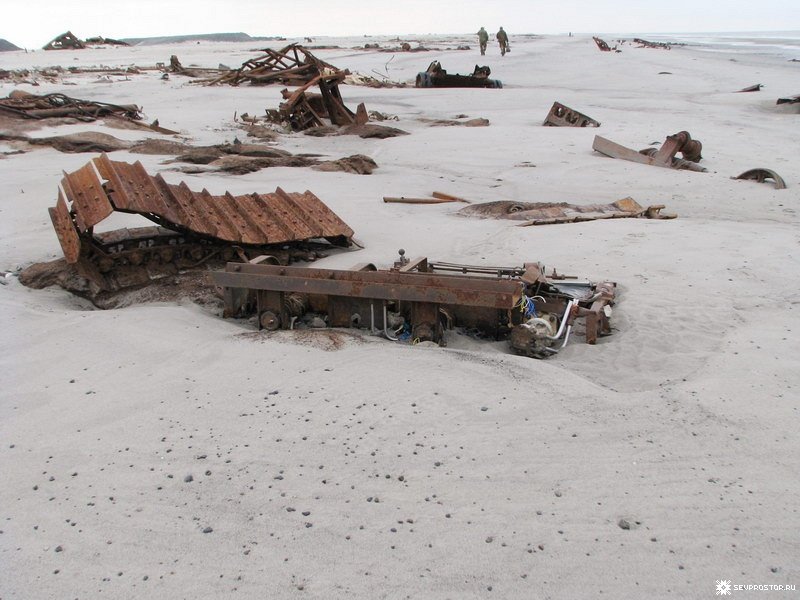 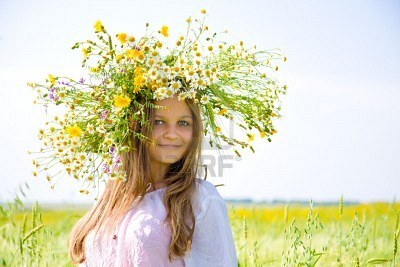 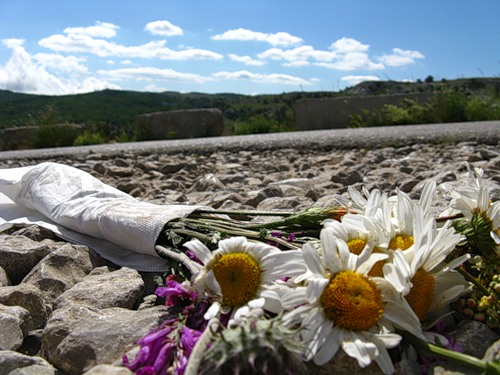 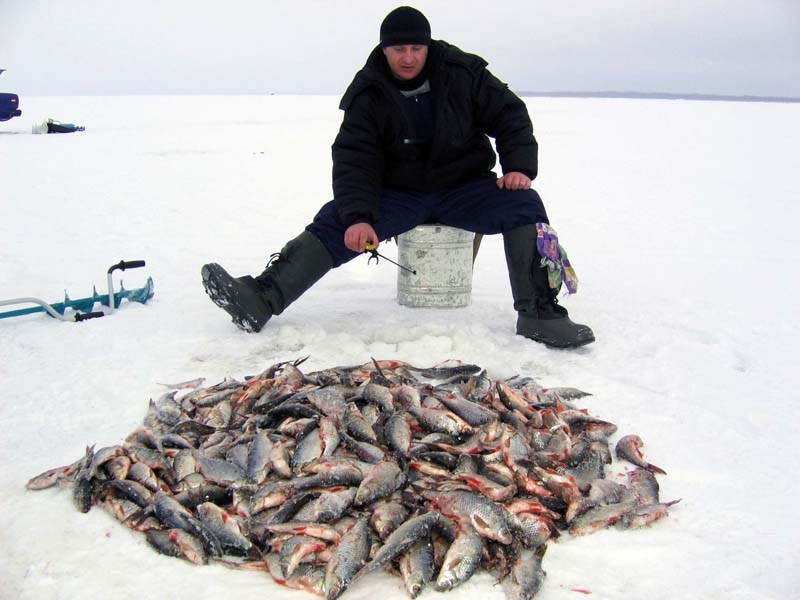 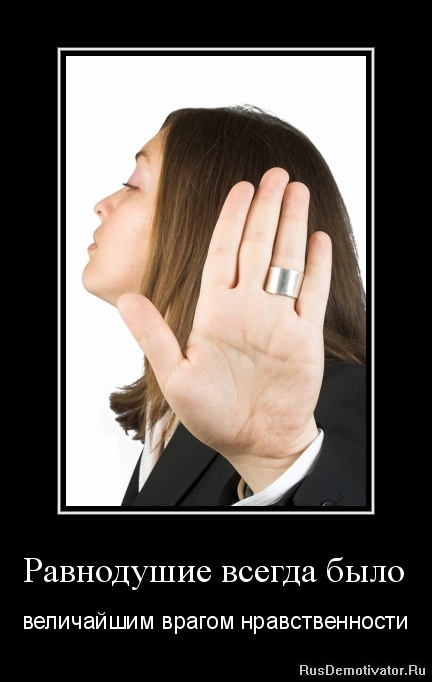 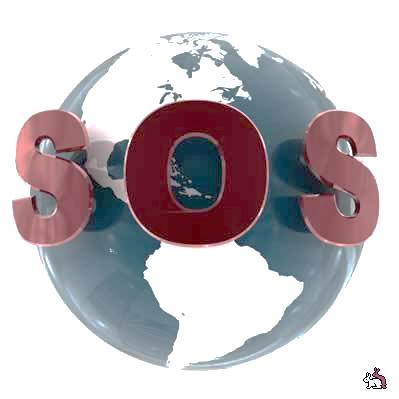 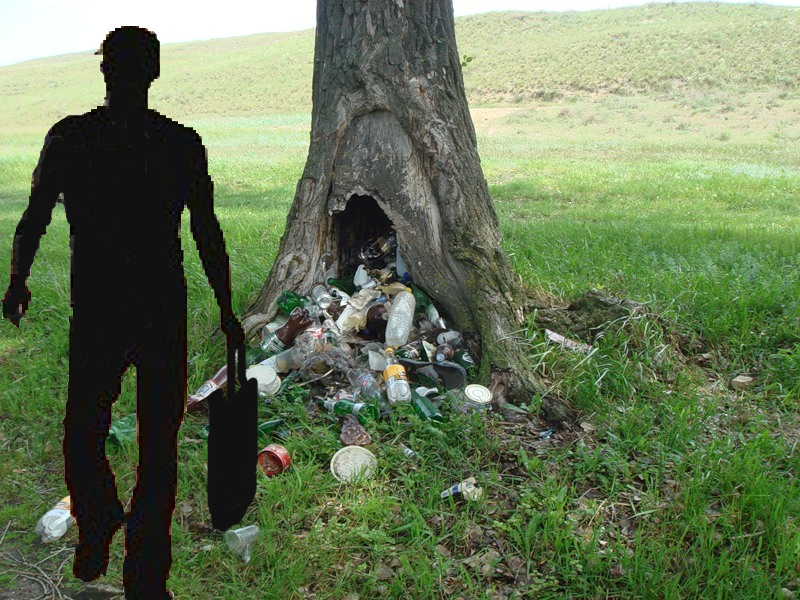 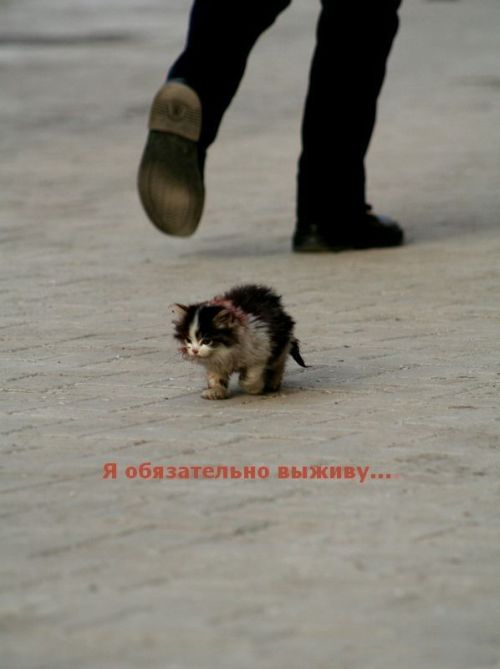 Проблемы
1. Вырубка лесов
2. Пожары
3. Загрязнение бытовыми и промышленными отходами
4. Уничтожение растений
5. Исстребеление  животных, ловля рыбы, браконьерство
6. Равнодушие к братьям нашим меньшим
Что 
делать???
Пути решения
1. Охрана животных и растений:
Красная книга, заповедники, заказники и национальные парки.
2. На всех уровнях решать проблему с бытовыми и промышленными отходами
3. Не быть равнодушным!!! 
Равнодушие убивает!!!
Красная книга Ленинградской области
Задачи:
1. Познакомиться с исчезающими видами животных и растений, встречающихся в нашей местности

2. Повторить правила поведения в природе
Черная книга
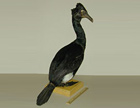 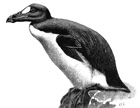 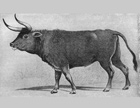 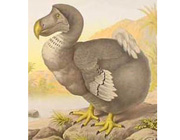 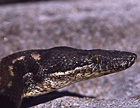 Зеленая книгаевропейский речной бобр
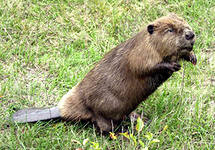 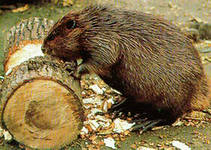 Морской котик
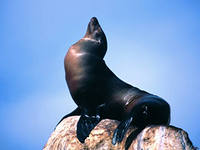 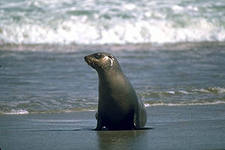 Зубр
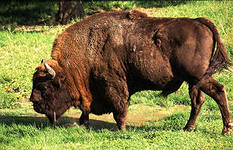 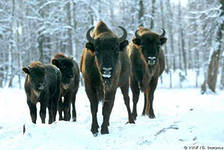 Красная книга
Башмачок венерин
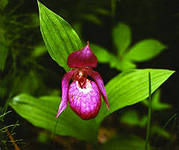 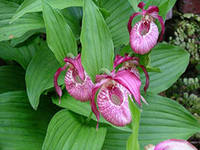 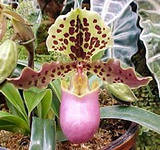 Ландыш майский
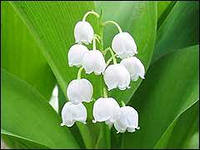 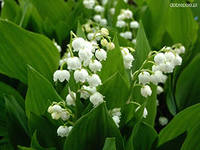 Росомаха
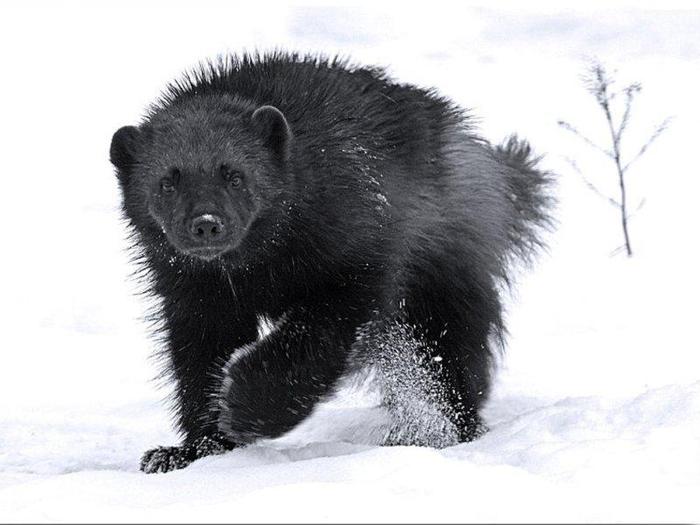 Змееяд
Сапсан
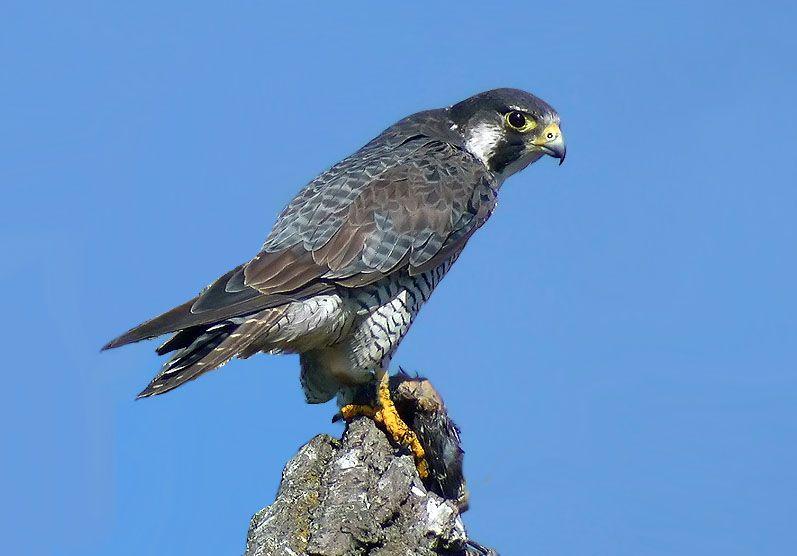 Белка-летяга
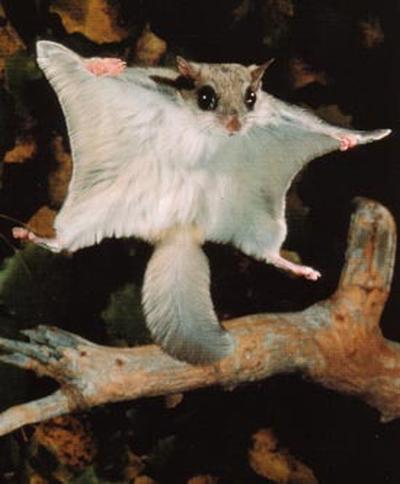 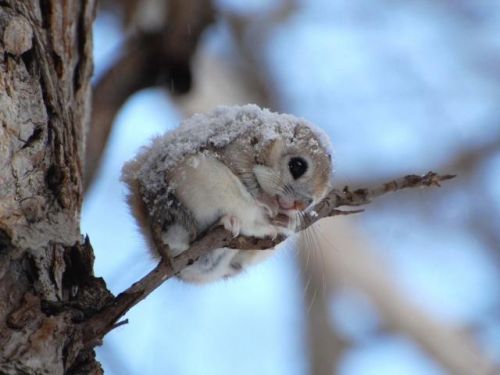 Кольчатая нерпа
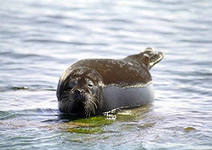 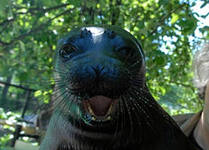 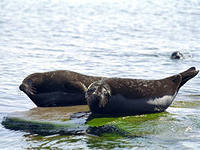 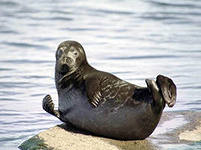 Скопа
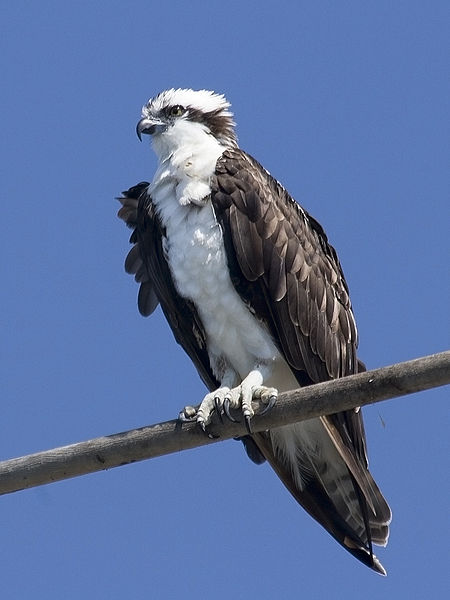 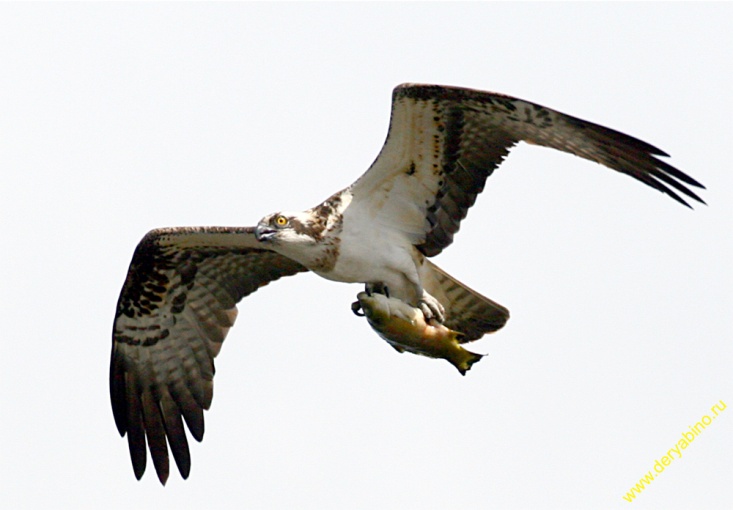 Садовая соня
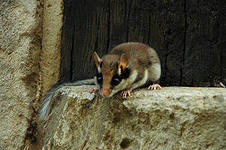 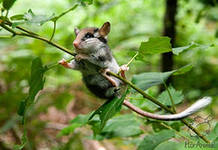 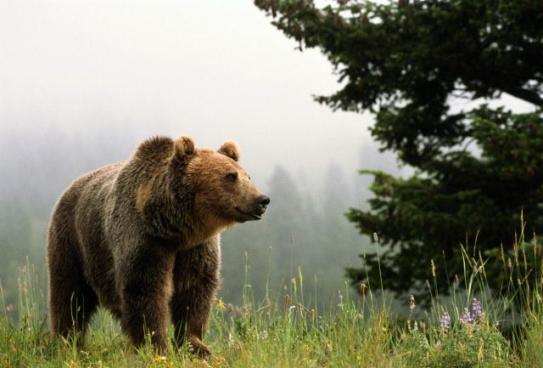 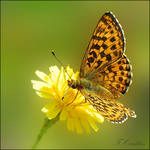 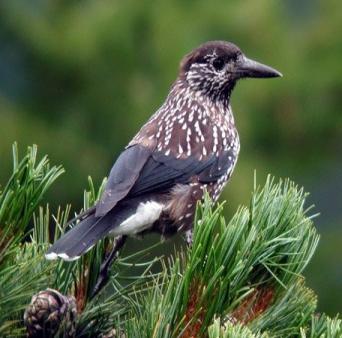 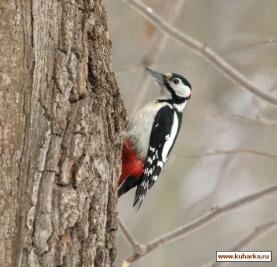 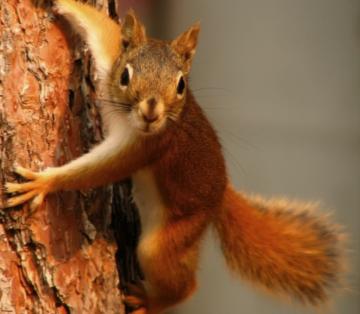 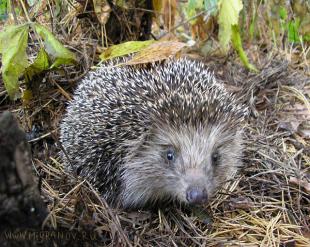 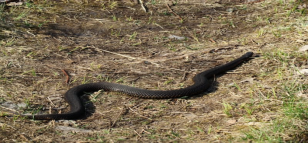 Они нуждаются 
в охране!
Правила  друзей  природы
не ломай ветки деревьев
не повреждай кору деревьев
- не рвать и бросать цветы;
- не ловить насекомых;
не разорять гнезда птиц;
  не шуметь в лесу;
-  не разводить костры в лесу;
-  не брать лесных зверьков домой;
-  не оставлять мусор в лесу и водоёмах
Сохраним наше богатство – нашу природу!